代 禱
Intercessions
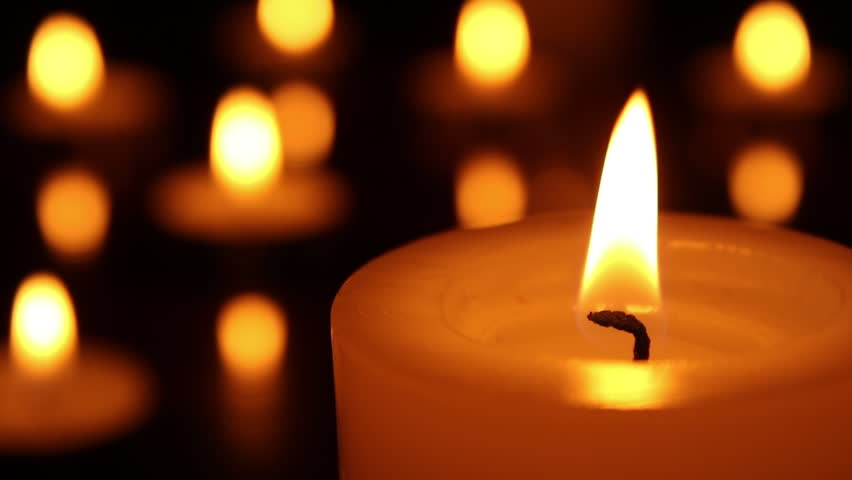 北歐華人基督教會 奧斯陸堂
感恩 Thanksgiving
為神話語的供應
為神的醫治看顧。
For God’s healing and protection as well as God’s word given today.
北歐華人基督教會 奧斯陸堂
為萬民代求 Pray for all people
北歐華人基督教會 奧斯陸堂
為神的家代求 Pray for God's family
為新設立的教會建堂小組及教會未來場地禱告。
為教會身体软弱的长者，弟兄，姐妹，及家人祷告。
北歐華人基督教會 奧斯陸堂
為神的家代求 Pray for God's family
為Alive下一代事工夏令營的籌備禱告。
為7月北歐華人教會線上夏令會禱告。
北歐華人基督教會 奧斯陸堂
大家同心禱告
為您心中的需要和負擔禱告。
Pray for the needs and burdens in your heart.
北歐華人基督教會 奧斯陸堂
為神的供應和主日奉獻Pray for the daily needs of families and of the church.
北歐華人基督教會 奧斯陸堂
歡迎及家事分享
Welcome and announcement
北歐華人基督教會 奧斯陸堂
歡迎新老朋友和弟兄姊妹們參加線上崇拜
Welcome new and old friends and brothers and sisters to participate in online worship
北歐華人基督教會 奧斯陸堂
Alive下一代英文夏令營*
時間：7月29日 – 8月1日
營會場地：Hedmarktoppen, Hamar
營會費用：1200 kr每人
報名聯繫人：Ivy傳道，Enoch傳道
*Subject to Covid-19 regulation
北歐2021年聯合線上夏令會
時間：7月14 – 18（第28周）
請大家預留時間參加。
每週教會各小組固定活動
週一晚17:30，神學課程小組；
週二晚19:00，Alive查經班；
週三17:30-18:30，長者查經班；
週四 17:30-19:00，教會禱告會；
（請將禱告事項交海雲姊妹收集）
下週網上崇拜事奉同工
主席：陳麗芳
翻譯：陳麗芬
講員：萧紫丽
翻譯：唐宛男
Zoom PPT制作：吳爽
Zoom PPT播放：吳爽
Zoom 技術支持: 魏娜
北歐華人基督教會 奧斯陸堂
下週照常進行網上崇拜
下週聖餐主日崇拜，使用同一鏈接或Meeting ID號碼: 471 598 303。
请提前预备好圣餐饼和杯预备崇拜。
禮拜天10:30开始登錄，11:00开始崇拜。請提前登入，預備心靈，安靜等候敬拜神。
技術问题，请打96041858或94052960咨询。
北歐華人基督教會 奧斯陸堂